Интегрированный урок по истории и 
рисованию
Художники – передвижники 2 половины 19 векаподготовила:учитель истории и обществознанияА.П. Зайчук
Цели:- Познакомить учащихся с художниками 2 половины 19 века.Задачи:- способствовать формированию эстетического отношения к действительности и интереса к народному искусству;- формировать чувство гордости за искусство русских художников;- развивать творческую самостоятельность, творческое отношение к изображаемому сюжету;- развивать умения использовать знания полученные на уроках истории и рисования;- осуществлять межпредметные связи интегрированного курса истории и ИЗО.
Живопись-вид искусства
Картинная галерея – это то место, где собраны работы художников, где проходят выставки картин, куда приходят люди, чтобы любоваться произведениями искусства.
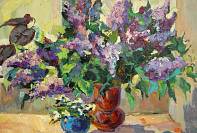 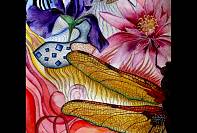 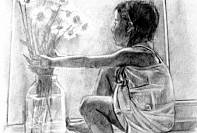 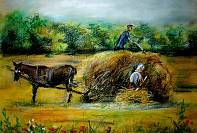 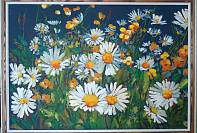 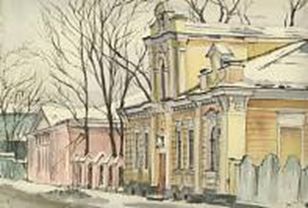 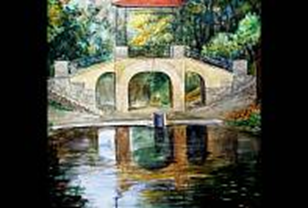 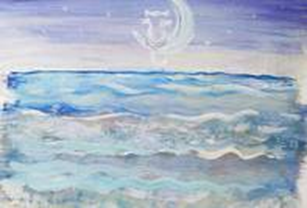 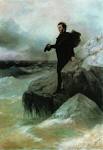 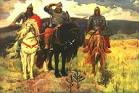 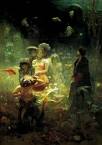 Живопись – означает писать жизнь, писать живо, то есть полно и убедительно передавать действительность, где цвет играет главную роль. Полнота охватываемых живописью явлений проявляется в жанрах.
Жанр – это несколько особенных признаков, по которым мы отличаем одни от других. Художник пишет красками, но в зависимости от того, что изображено на картине, можно определить жанр.Жанрпортрет    пейзаж      натюрморт
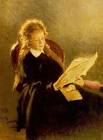 Портрет – изображение человека или группы людей
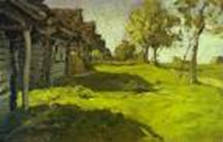 Пейзаж – изображение местности, вида природы или моря
Натюрморт – изображение цветов, фруктов, различных предметов
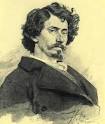 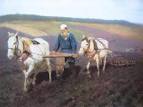 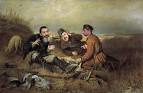 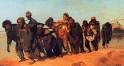 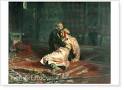 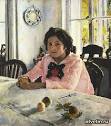 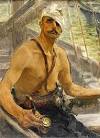 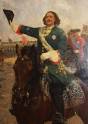 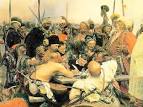 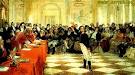 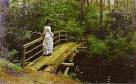 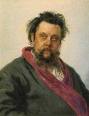 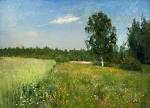 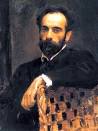 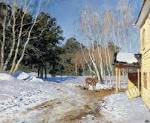 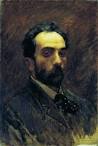 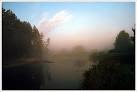 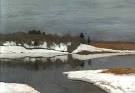 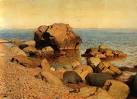 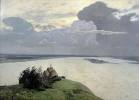 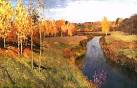 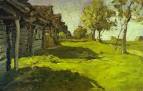 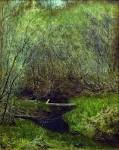 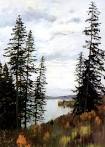 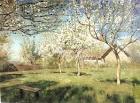 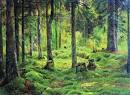 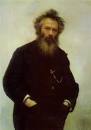 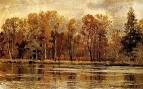 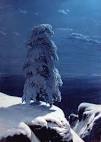 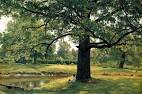 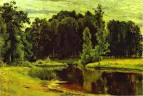 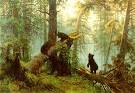 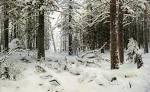 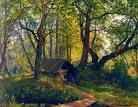 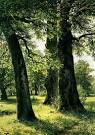 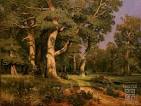 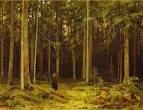 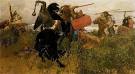 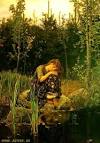 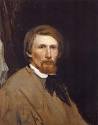 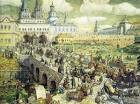 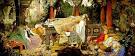 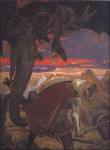 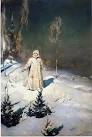 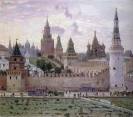 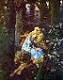 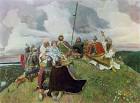 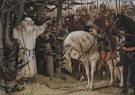 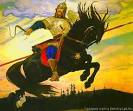 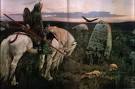 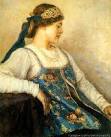 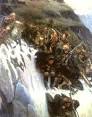 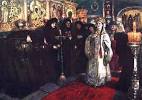 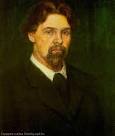 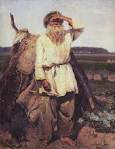 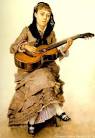 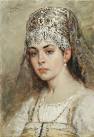 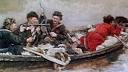 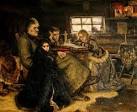 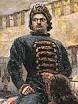 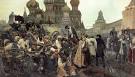 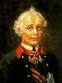 Передвижники – это общество художников, передвижных художественных выставок.К ним относились такие великие художники как: И.И. Шишкин, В.И. Суриков, И.И. Левитан, И.Е. Репин.
Урок рисования
1. Группа (портретисты) – выполняют работу при помощи трафарета. И волшебных фломастеров в определенной последовательности. Посередине положите лист с изображением, и поочередно закрывая трафаретом закрасить.
2. Группа (пейзажисты) – выполняют работу при помощи трафарете и волшебных фломастеров. Приложив трафарет к листу бумаги, осторожно закрасить, дать подсохнуть и убрать трафарет.
3. Группа (натюрморт) – выполняют работу с помощью стилизованного рисунка. На приготовленный лист бумаги нанести краску, дать высохнуть, протереть и рассмотреть выполненный рисунок.
Повторение правила рабочего человека